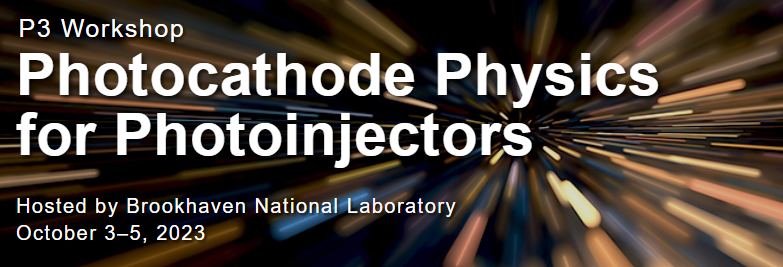 S-band photocathode based injector plan for Korea-4GSR2023-10-4Chang-Ki Minon behalf of Korea-4GSR linac groupPohang Accelerator LaboratorySpecial thanks to   -4GSR linac advisory committee, Hiroshi Matsumoto (KEK), Takahiro Inagaki (RIKEN SPring-8 Center),  John Smedley (SLAC)  - MOGA simulation, Chanmi Kim, Chong Shik Park, Eun-San Kim, Seung Hwan Shin, Seong Hee Park at Korea Univ.
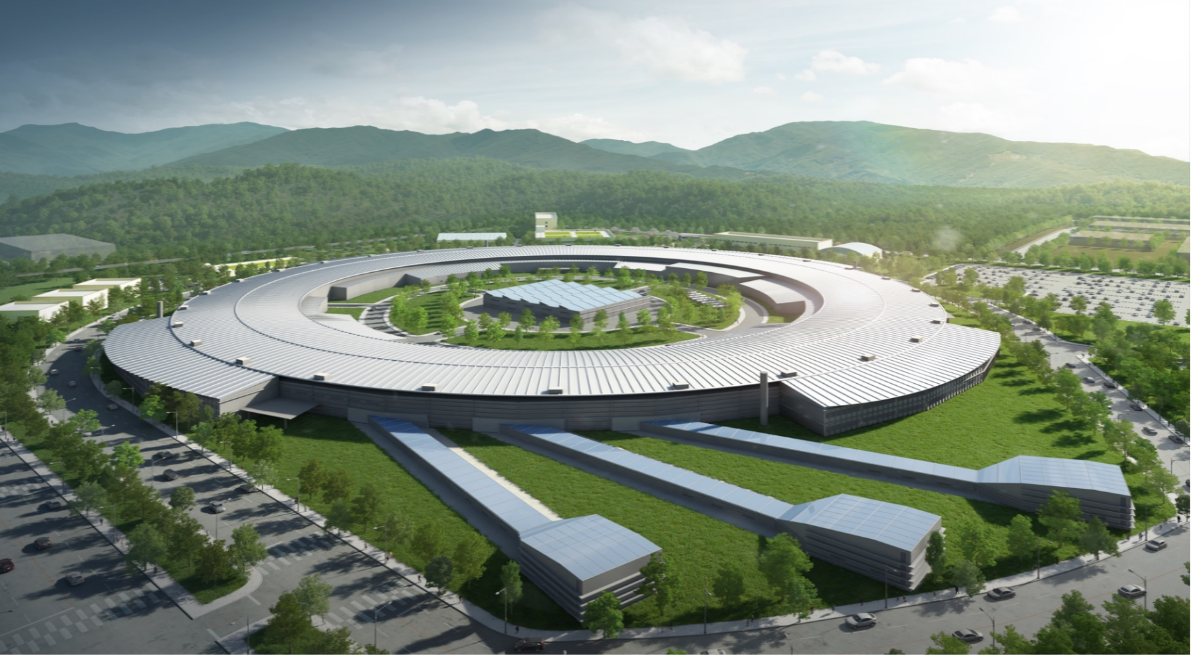 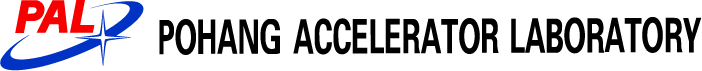 1
Contents
Introduction to Korea-4GSR (4th generation storage ring) project

S-band photocathode experiences in PAL-XFEL

Requirements for Korea-4GSR injector

Benefits using photocathode instead of thermionic gun

Open question for physicist?

Summary
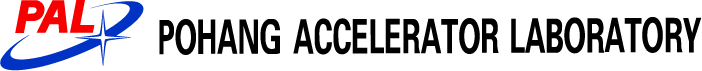 2
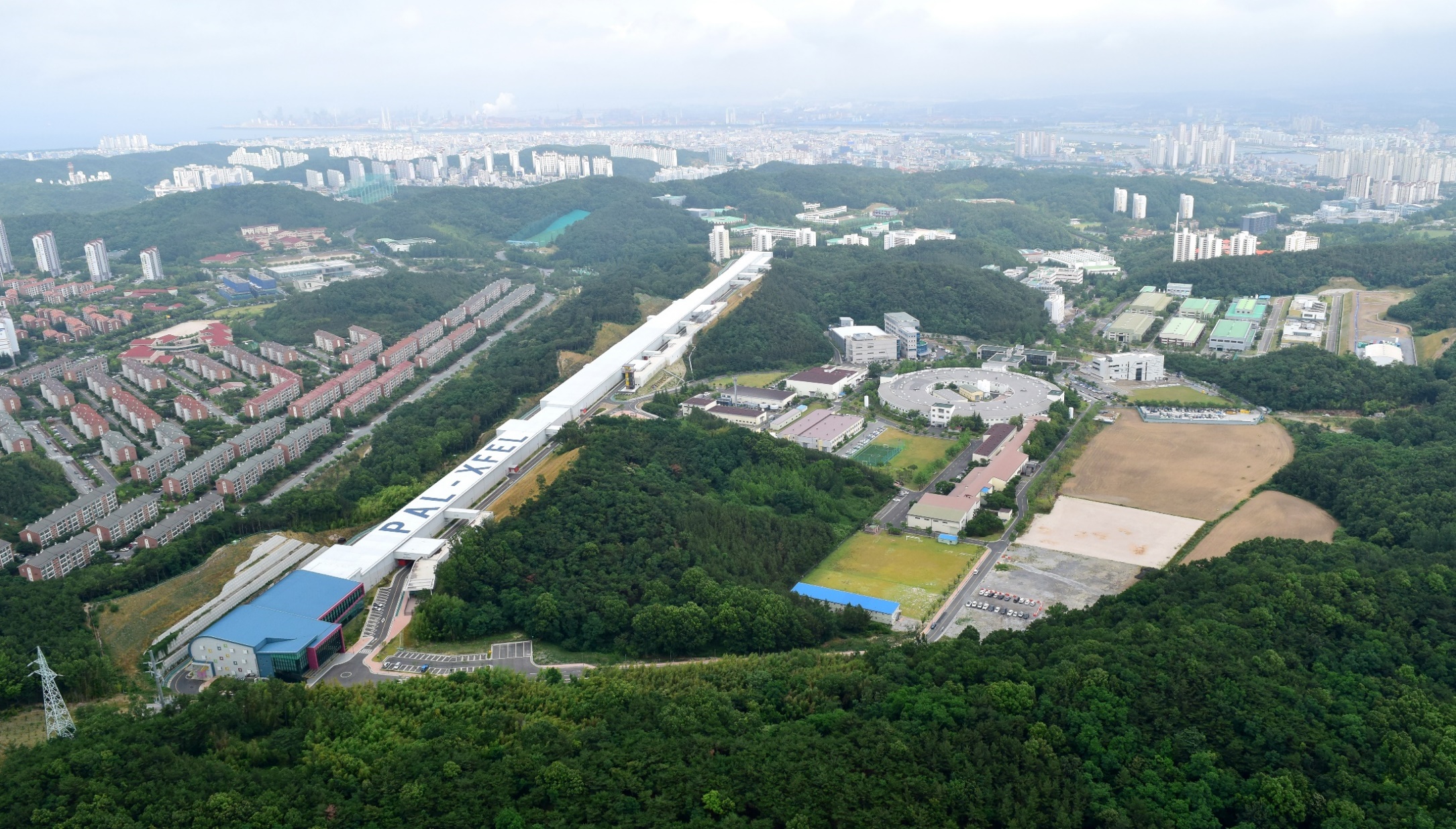 PAL-XFEL (2011~2015)
10 GeV, 60 Hz, 1.1km
Normal conducting
Based on S-band photocathode
PAL-PLS II (2009~2011)
3 GeV, 400 mA, 282 m
Thermionic gun + Full energy linac
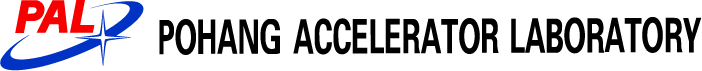 Korea-4GSR project
High photon beam performance from storage ring.
   ‐ The best performance in the range of 10 ~ 30 keV.
   ‐ Capability to generate photon beam up to 100 keV.

 Considering well demonstrated technologies for the design.
    - Normal conducting cavity  

Synergy with PLS‐II and PAL‐XFEL.
   ‐ Supporting full range of synchrotron radiation application.
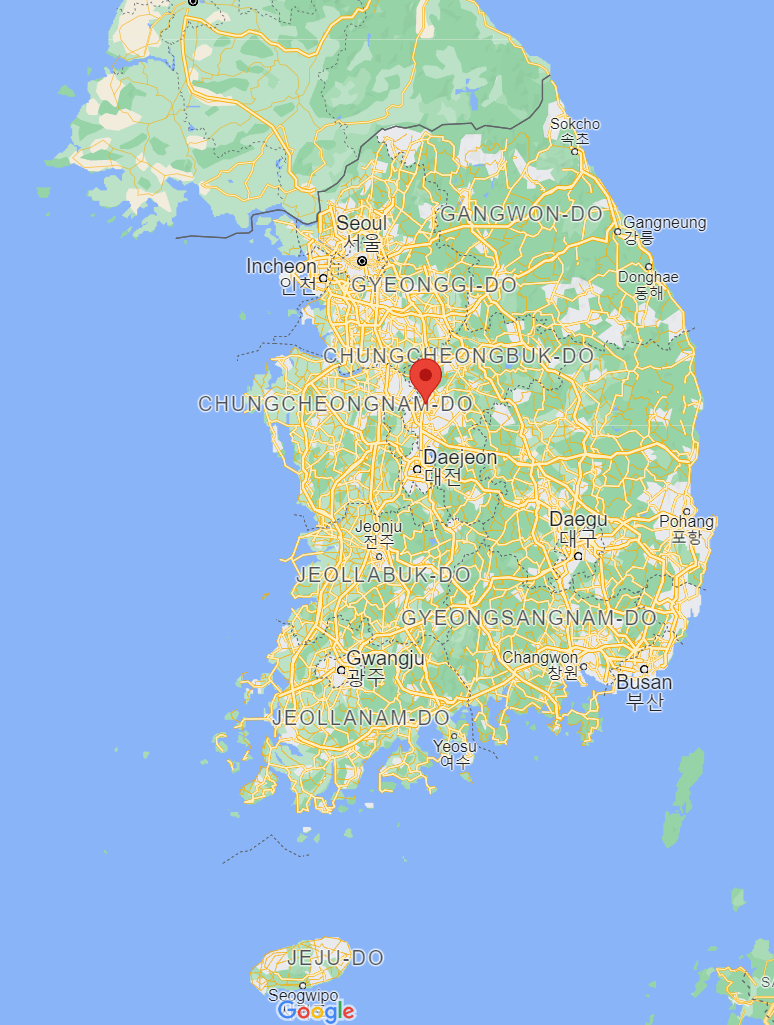 Seoul
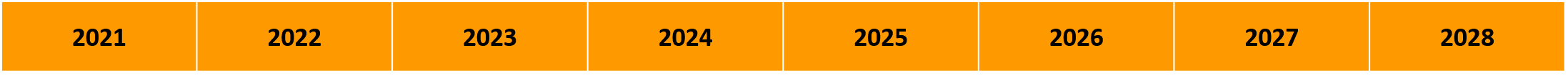 Ochang
Chungcheongbuk-do
Multipurpose Synchrotron Radiation Construction Project
CDR
Pohang
TDR
Accelerator & Beamlines
Site Construction
Building & Facility Construction
Operation
Test Run
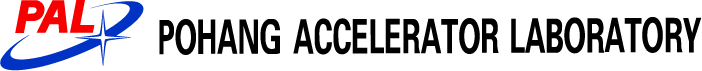 4
4GSR in worldwide storage rings
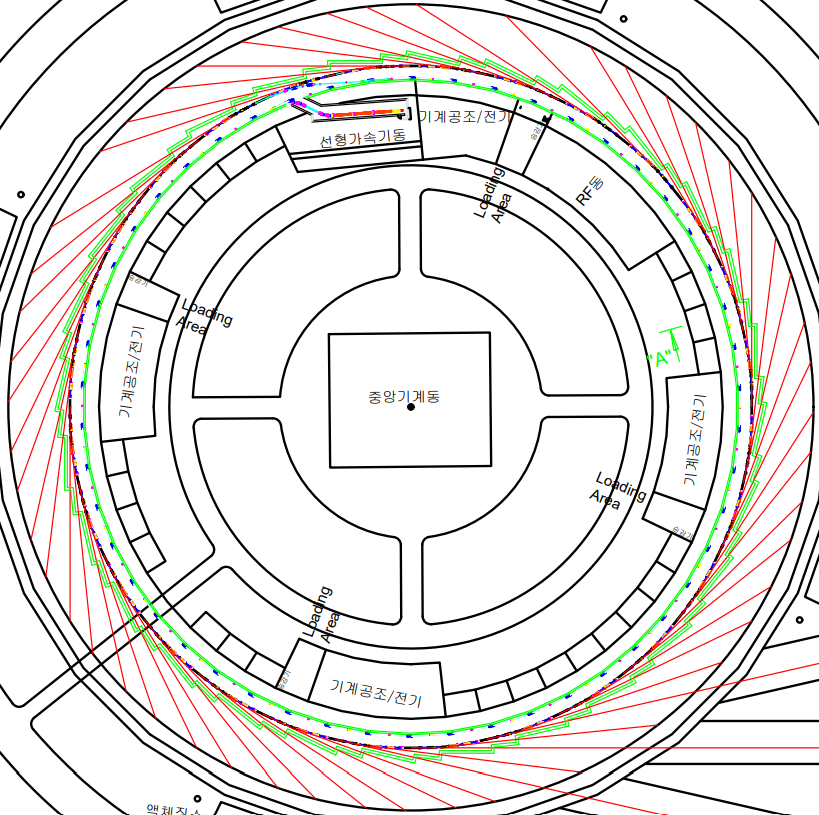 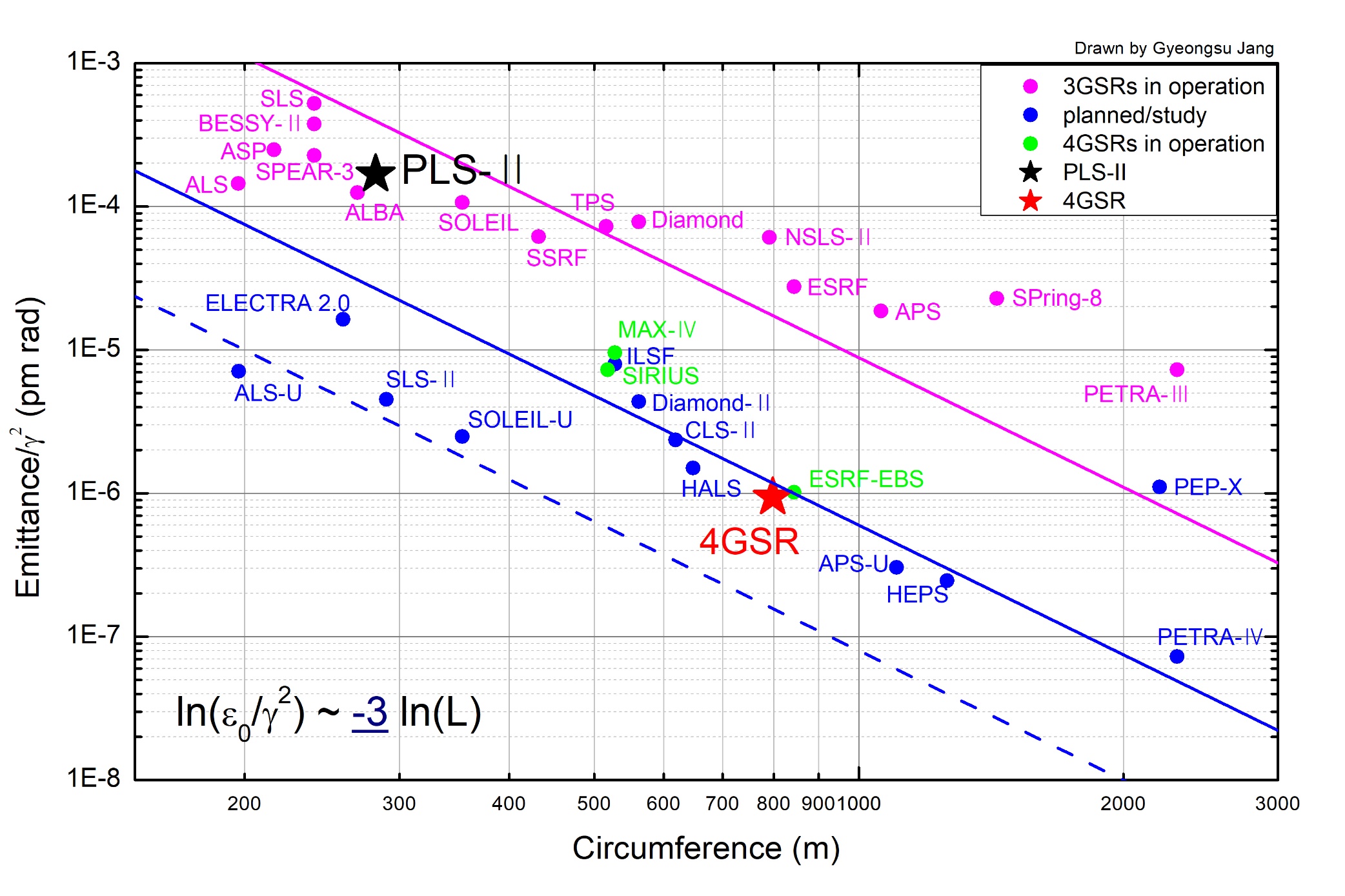 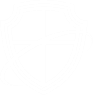 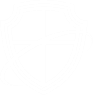 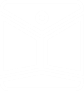 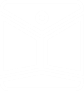 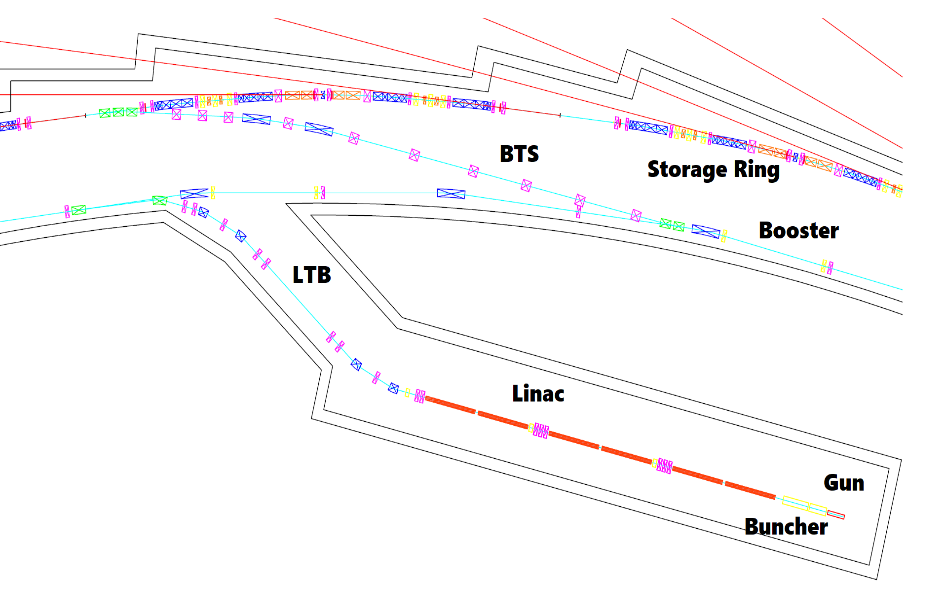 Off-axis injection scheme
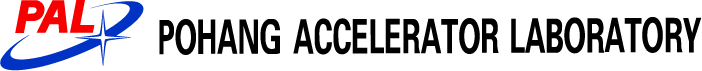 5
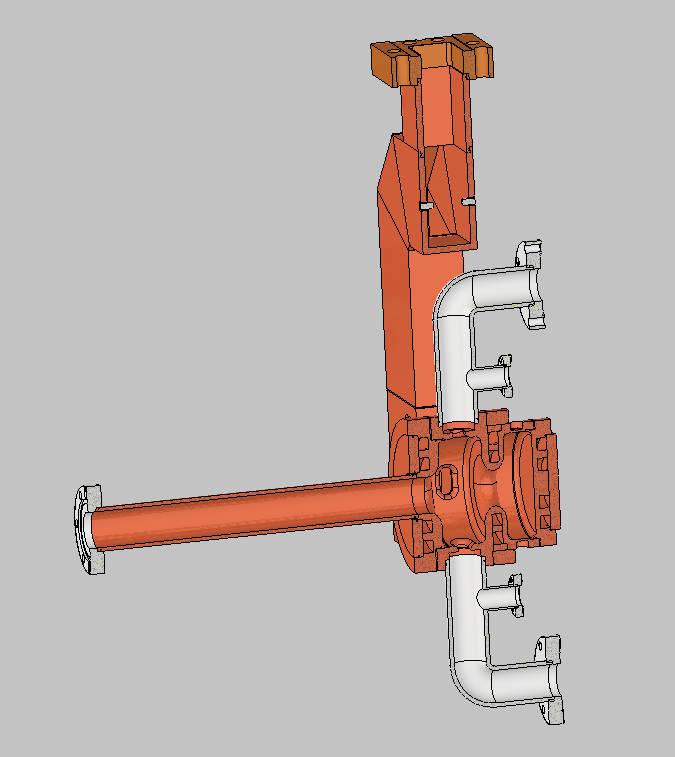 PAL-XFEL s-band photocathode gun and injector
RF dual coupler
Matured technology in PAL : S-band photocathode 
   ‐ 10 years R&D + 10 years operation experience 
   ‐ 6 MeV, 250 pC, 60 Hz  routine operation since 2016

 Best stability at gun : energy and time
   - CCPS + PFN + sagnoc based sync. 
      +saturation operation at Klystron provides
      ~ Phase stability 0.01 (~10fs), RF power stability 10-4
Stable Injector operation
   ‐ e- beam energy stability : 5x10-5
   - beam based feedback provides phase space conservation
Vacuum 
dual port
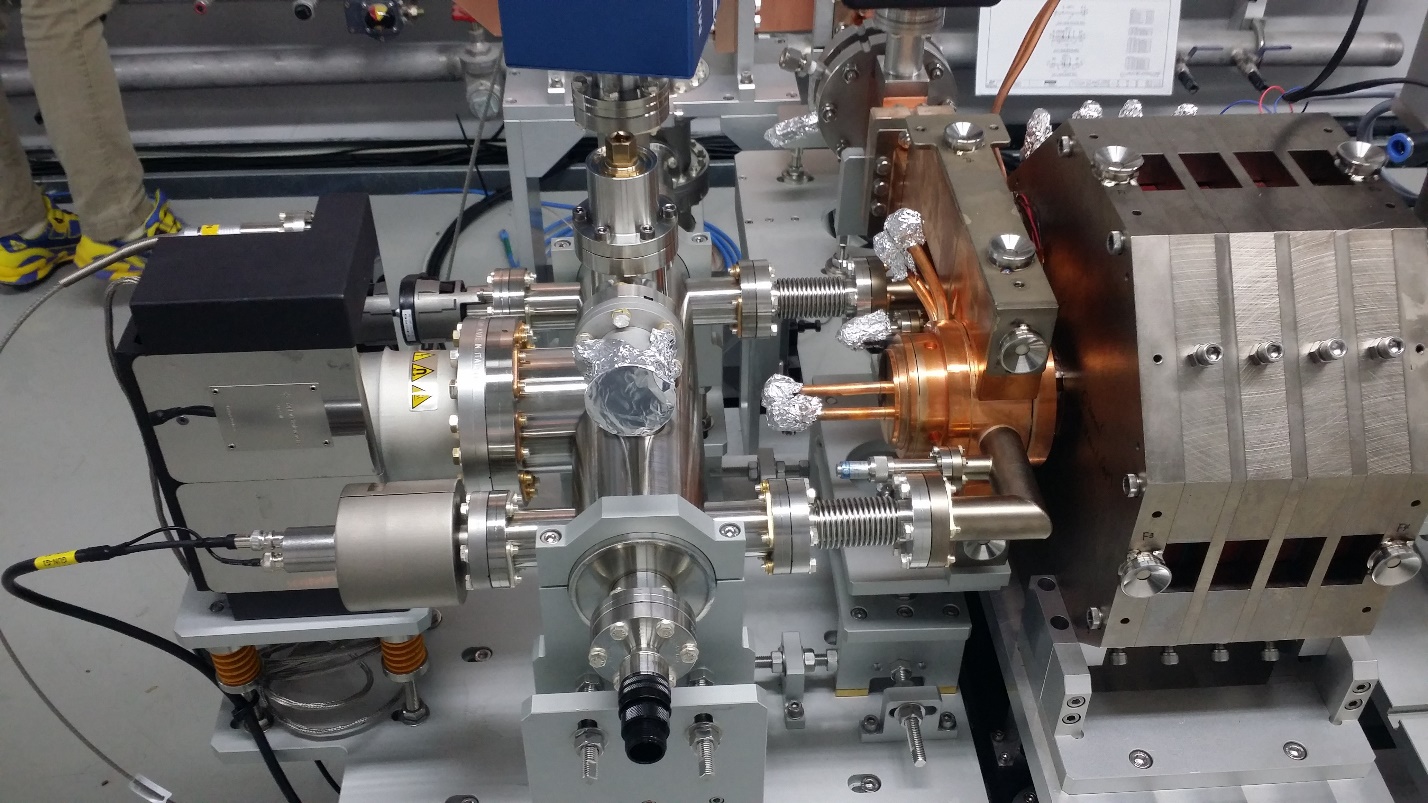 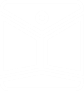 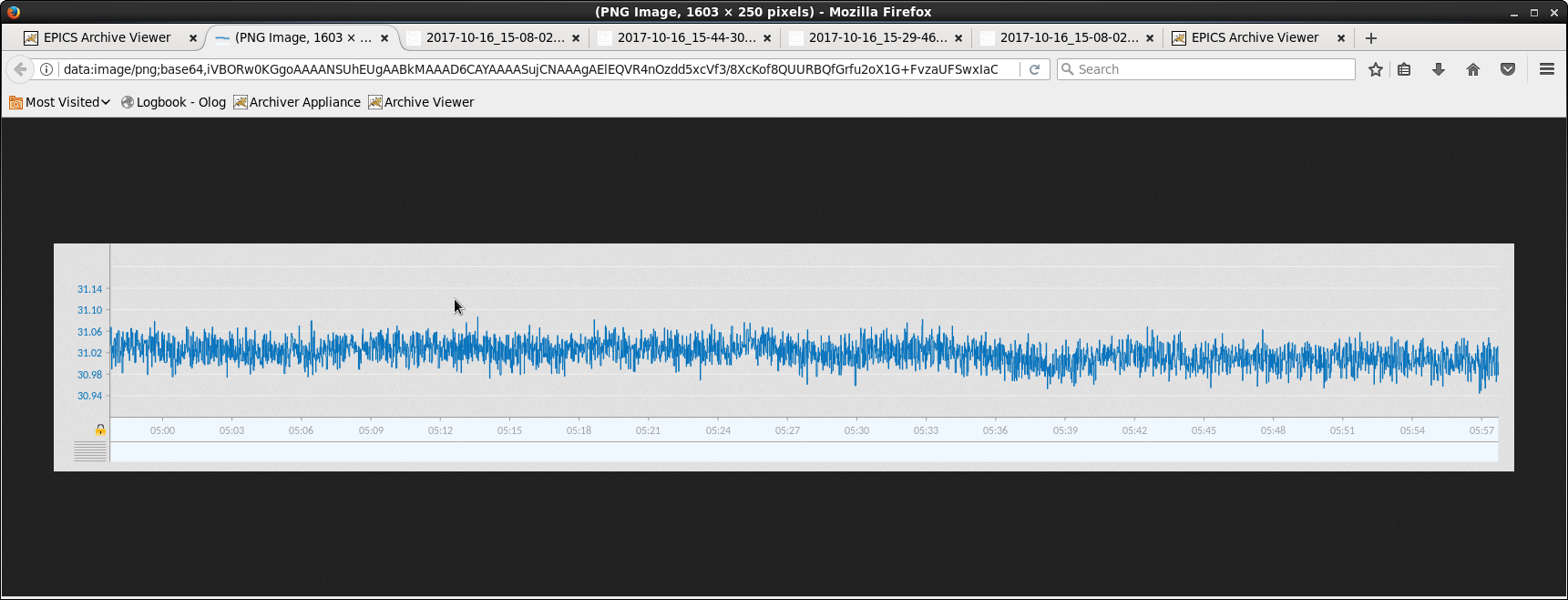 e- bunch arrival time at GUN, ~11 fs rms, 1 hour
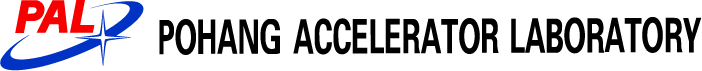 2
PAL-XFEL s-band photocathode gun and injector
Maintaining the normalized emittance at 135 MeV  
   ‐ Average 0.4 u at 250 pC (variations between 0.35~0.45u)

 QE at 253 nm, 1~2x10-4,  Vacuum 2x10-11 mbar
   - Twice laser cleaning since 2016 and 2022, 
   - Low surface damage using ~300 ps long IR laser cleaning
   - Half a day cleaning and operation right away
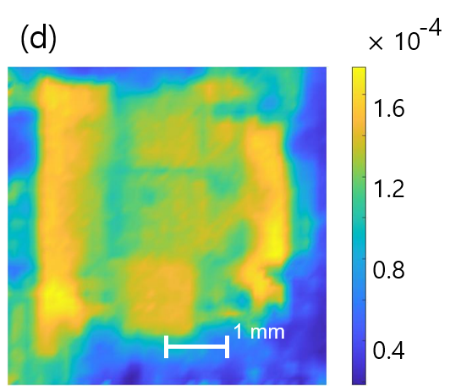 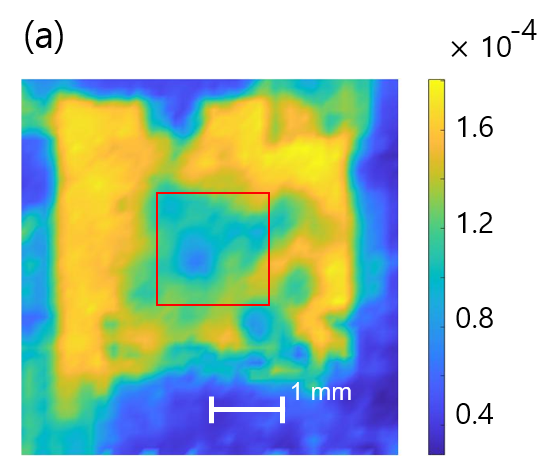 Laser cleaning
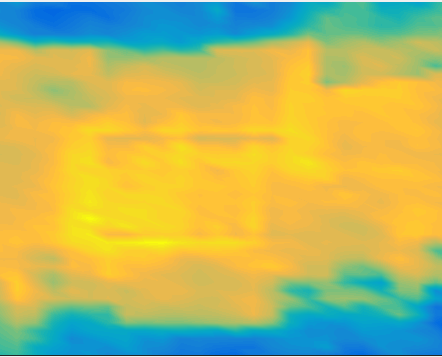 Center QE hole
2x10-4
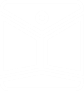 1 month 
Maintenance
65ºC → 25ºC
10-4
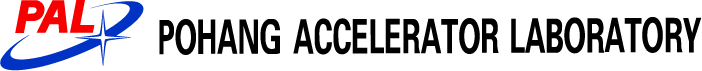 7
4GSR vs PAL-XFEL
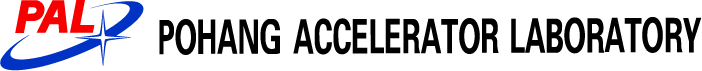 8
4GSR Linac parameters
LCW parameters
     • Acceleration tube : 25 ∼ 30 ℃ (copper 50 KHz/ ℃)
     • Photocathode gun : 25 ∼ 50 ℃ 

Timing Synchronization System
     • Pseudo  Sync. operation (in the same way as SACLA) → synchronous operation
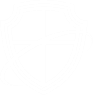 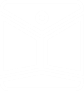 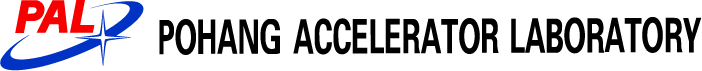 9
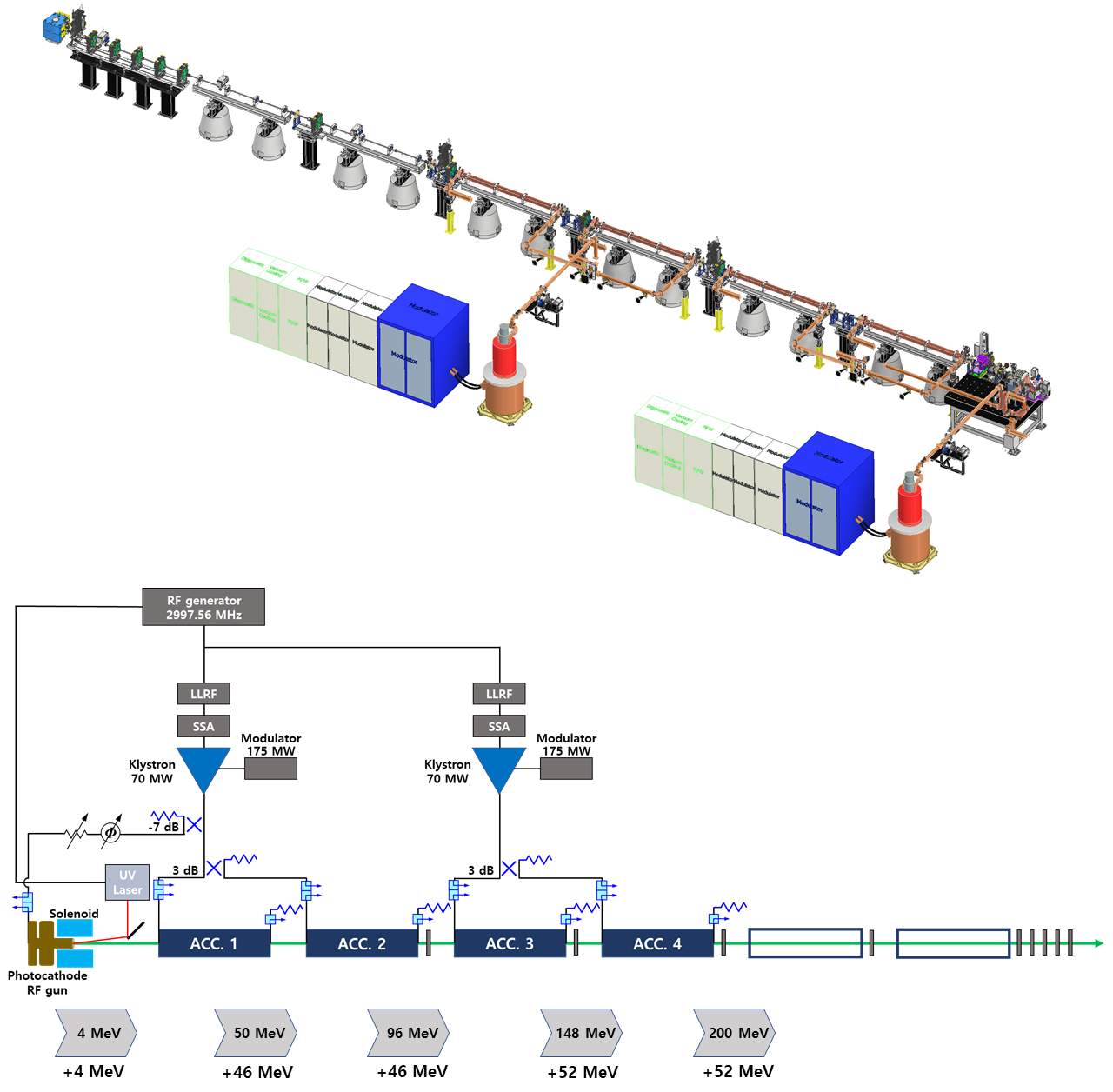 Adapted s-band photocathode gun and injector for 200 MeV 4GSR linac
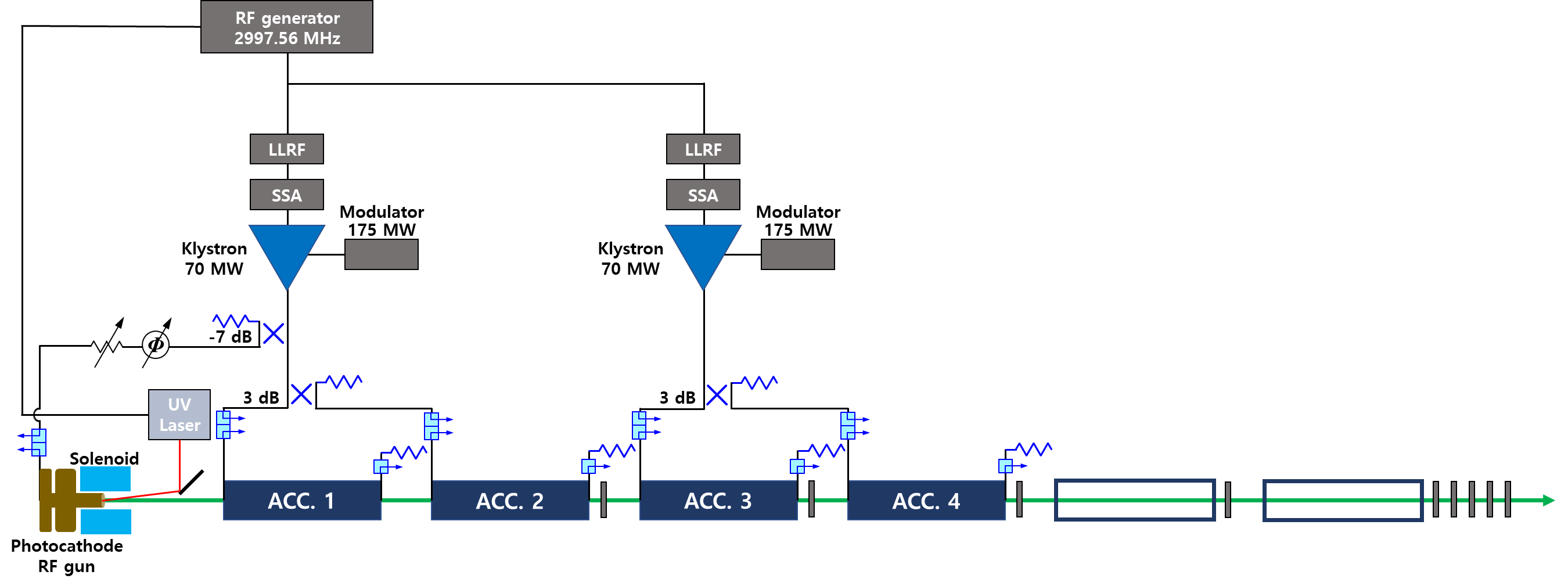 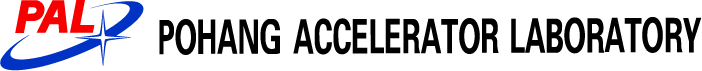 10
Optimization for the beam dynamics simulation
Weights
MOGA optimization paraters
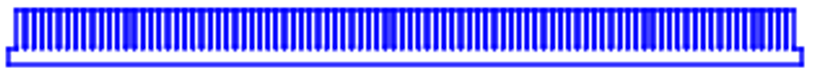 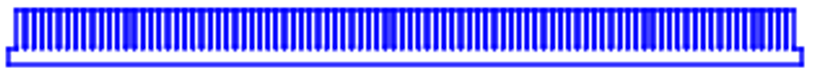 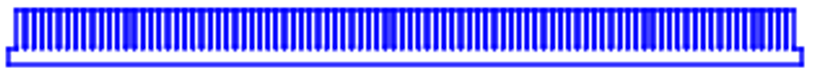 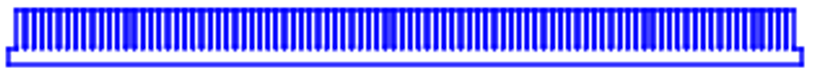 Optimization point (16.2m)
RF Gun
Quadrupole
Accelerating structure
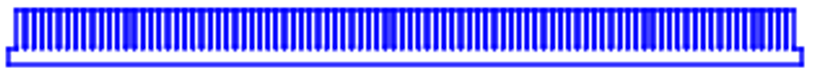 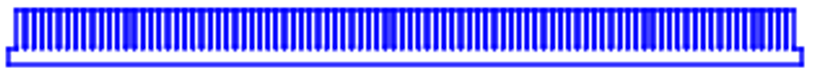 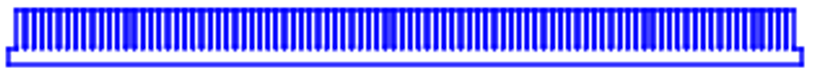 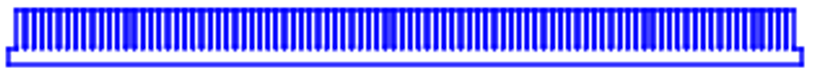 2.900m
solenoid
0.90046m
0.90046m
0.90046m
1.810 m
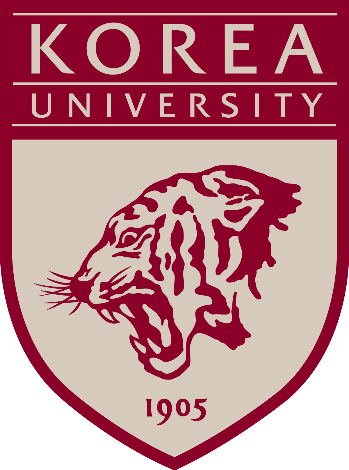 beam parameters in linac (1 nC)
구간 별 emittance X and energy spread
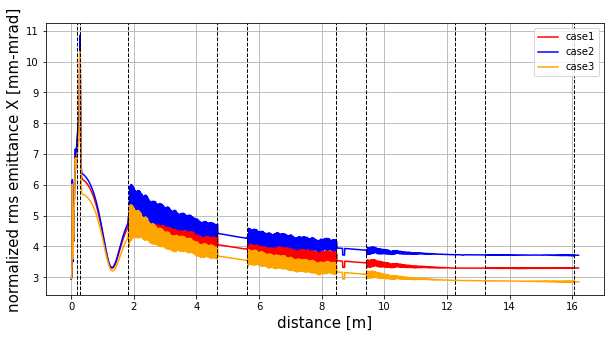 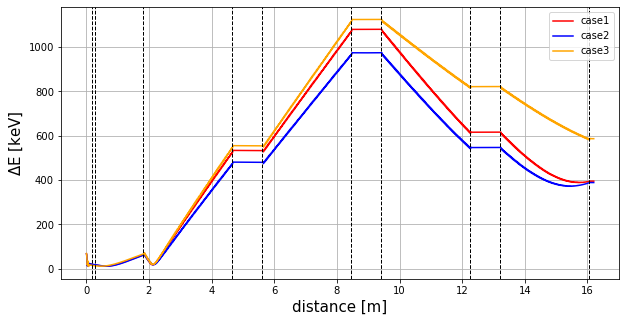 Beam parameters exited linac (16.2m)
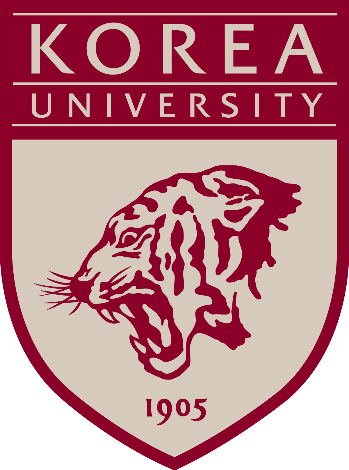 <1MeV(0.3%)
<10nm
<10nm
< 8ps
beam optics error study (1 nC)
Beam parameters (16.2m)
Error cutoff : 2 sigma (gaussian)
Random number : 500
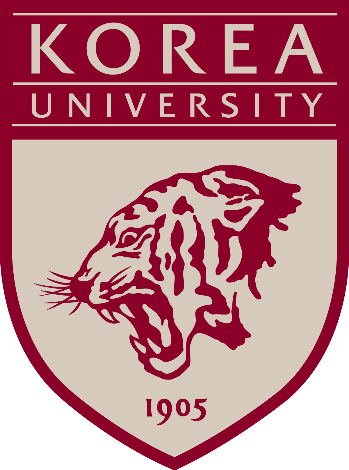 beam optics error study (1 nC)
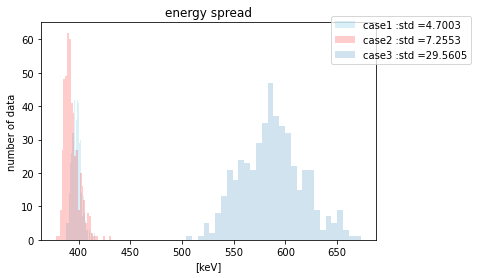 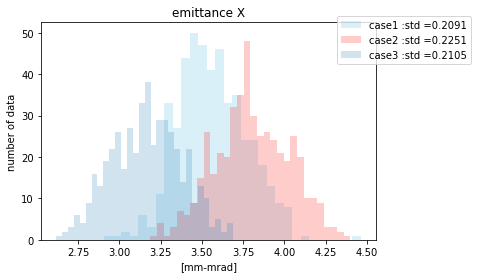 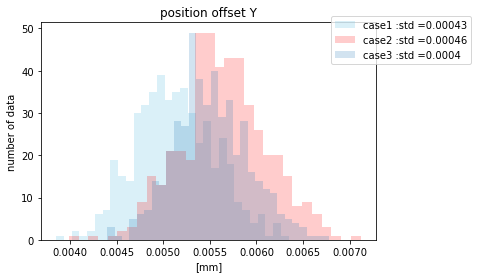 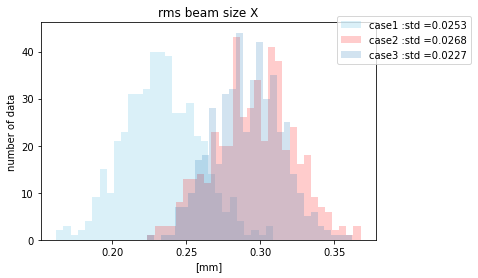 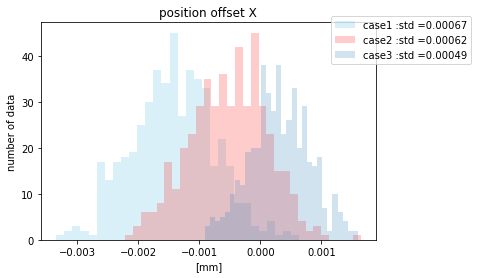 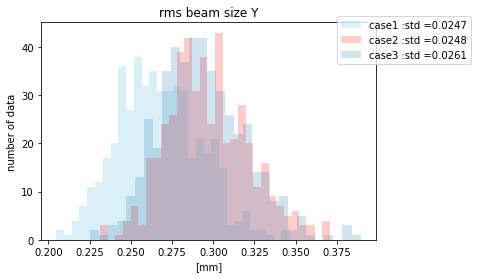 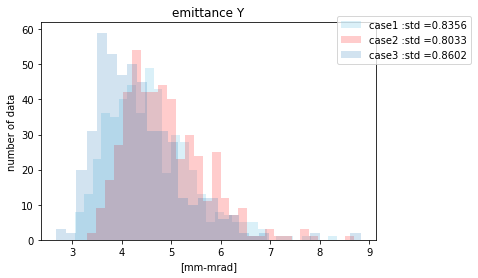 Standard deviation
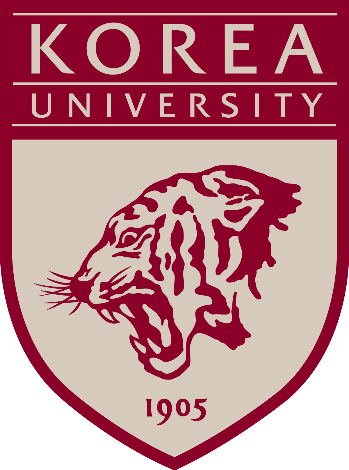 Photocathode laser for Cu
Laser for photoelectron generation
   : Ti:S, Regen(~800 nm),  7 mJ, 3rd or 4th  harmonic
   : Yb, Multipass(~1030 nm), 0.5mJ, 4th or 5th harmonic
   : Yb, Regen(~1030 nm), 2+2mJ, 4th or 5th harmonic

Single/Burst mode convert
  - Convert time (<1 min)

Burst mode
N=100
N=100
……                     …….                             ……          ……
~2ns
~0.5 sec (Ext. triggered)
time
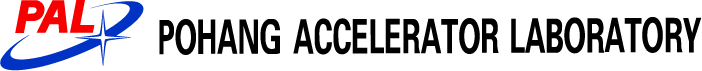 15
Burst mode, Regen + cavity stacker scheme
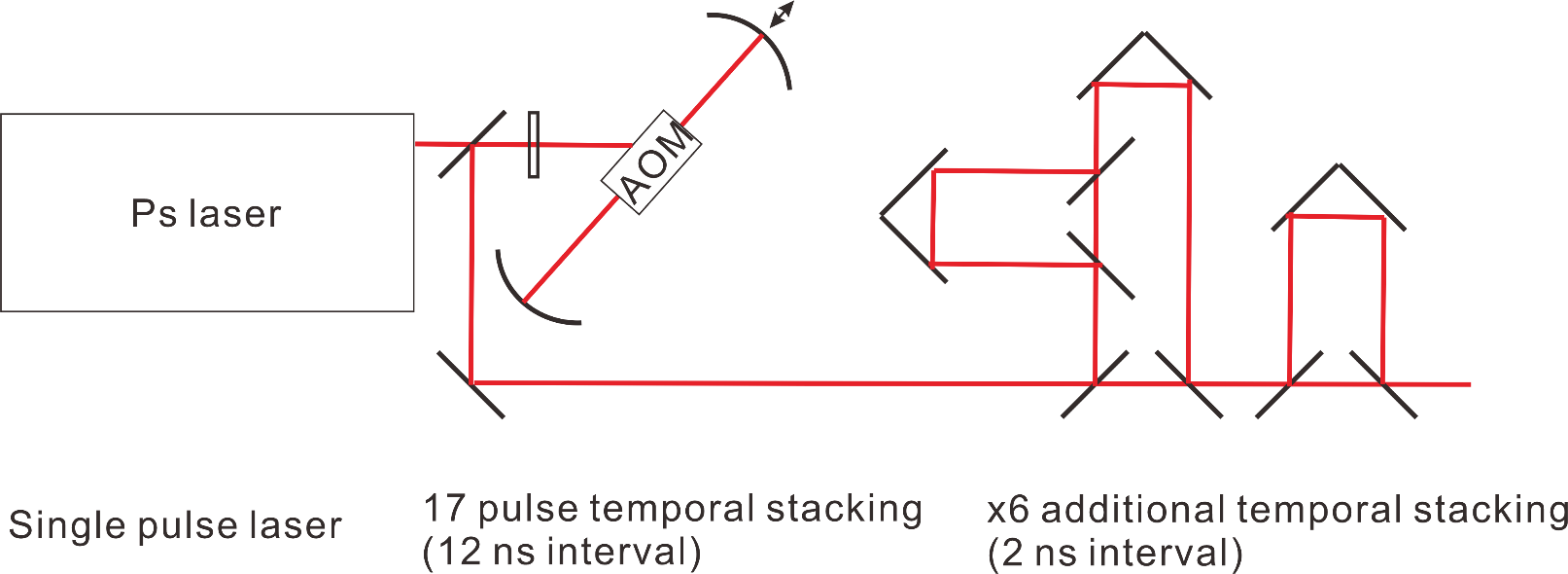 Biburst mode, Light Conversion
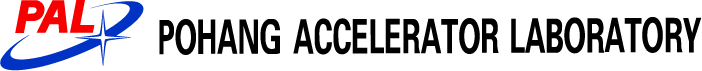 16
photocathode vs. thermionic gun
Low emittance provides headroom for injection and readiness for the lower emittance storage ring upgrade

 Higher QE is preferred, then low power laser is easy to handle, more flexible to bunch patterns 

Transform-limited laser pulses ensure the well-defined bunch profile
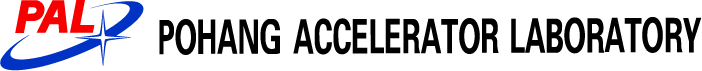 17
Open question for physicist?
What happened during the one month and with 65ºC → 25ºC ?
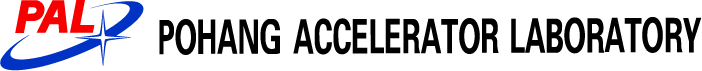 18
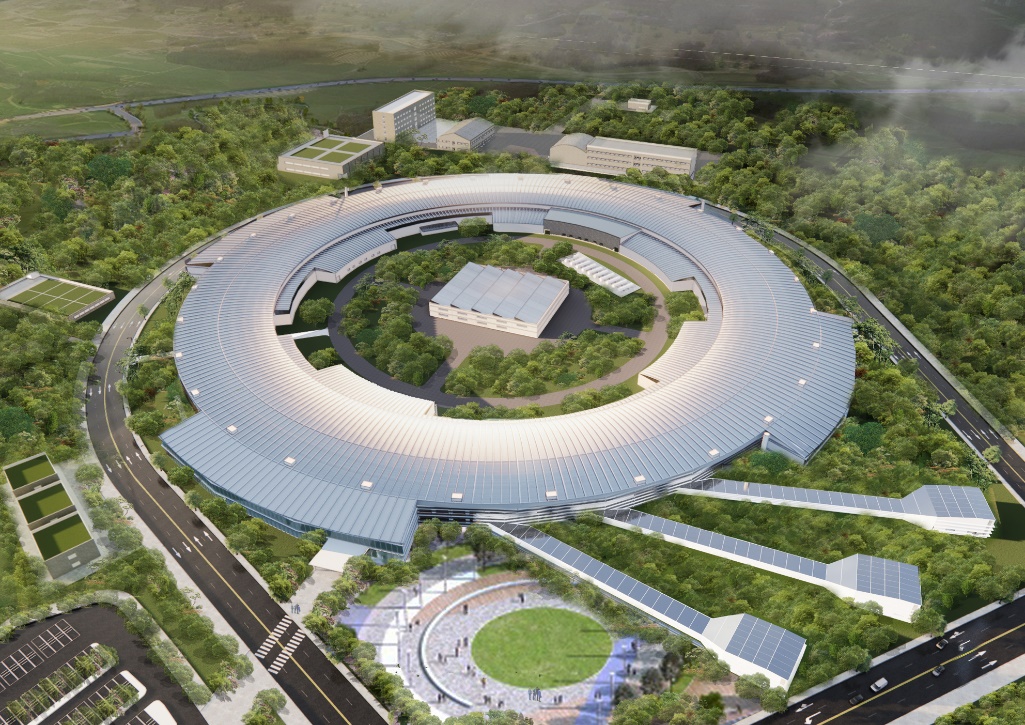 Thank you!